The Local Church and Missions
The church is God’s instrument for completing the Great Commission.
Most of the themes of Your Church mention the church in some way .
The Biblical Nature of the Church
In Matthew 16:18, Jesus used the word church for the first time.
This story occurs in pagan territory.
The gate of a city was an instrument of defense.
The church should be attacking the gates of hell.
©Depositphotos.com/Victoria Protsak/Andriy Myahkov/Khoon Lay Gan/Kristy Pargayer/Margaret Grissom
Jesus gave the Great Commission at the very start of the church.
The church has a pastoral purpose and a missions purpose, just like the people of Israel in the Old Testament.
It is time to play… All aboard the Plane!
©Depositphotos.com/Claudia Mora
The Church as the Goal of Missions
In the mission field
    For all eternity
The Church as the Base for Missions
Examples from the Bible…
Antioch
Philippians
Romans
The Missions Committee
©Depositphotos.com/Denis Cristo/
Arunas Gabalis
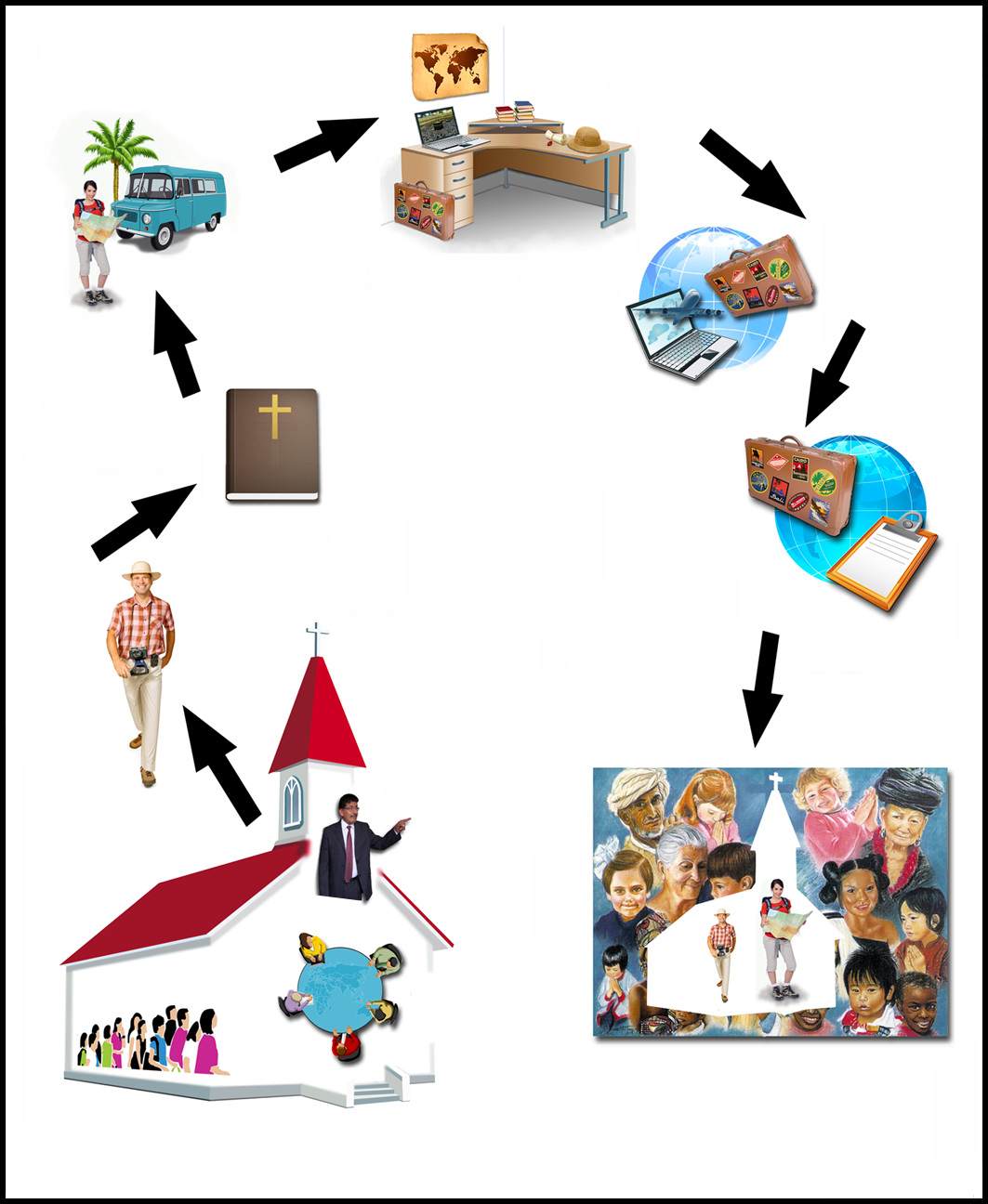 Missionary
Training
The Church and the Missions CommunityThe church does not have to go it alone!
Sending
Mission 
Agency
Short–term
Mission
Experience
Theological
Studies
Receiving
Mission
Agency
Missionary
Candidate
The missionary
joins a team on
the field.
Pastor
Members
©Depositphotos.com/Aleksei Elkin/Alexander Aisenstadt/S-E-R-G-O/Christos Georghiou/Alexander Aisenstadt/S-E-R-G-O/Aleksei Elkin/Patrick Bombaert/Mohamad Shahreen Amri/Oleksandr Lupol/Patrick Guénette/Vladimir Galantsev/Vladimir Galantsev/Alexander Aisenstadt/Viltoria Protsak/Milan Vasicek/Nadejda Tchijova/photography33/Alexey Dubovsky/LoopAll/Daria Karaulnik/Denis Cristo/Arunas Gabalis//Collage by Jill Suzanne Hatcher.
Missions
Committee
The Goal – to Establish
a Viable Church in an
Unreached Ethnic Group
The Base for Missions -
the Local Church
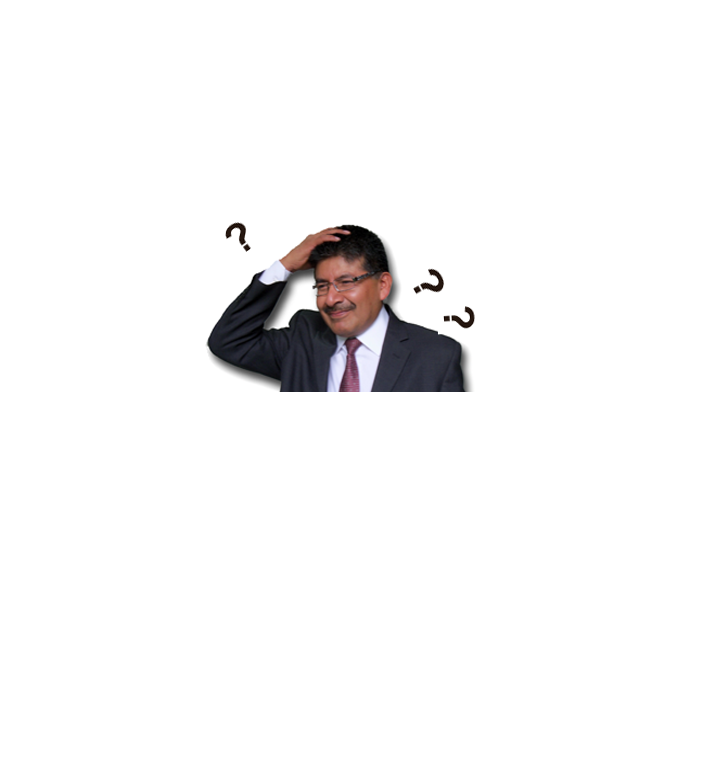 Opressed Women
Ethnic Groups in Mexico
Weddings
Prison Ministry
Evangelism
Sunday Service
A New Orientation for the Church–from….
Local Missions
10/40 Window
Visitation
Worship
Street Kids
Counseling
Food Bank
Sermon
Women
Men
Frustration!
Baptisms
Funerals
Cell Groups
Sunday School
Sound System
Special Events
Youth
Alliances
Discipleship
Maintenance
Construction
Marriages
To Vision!
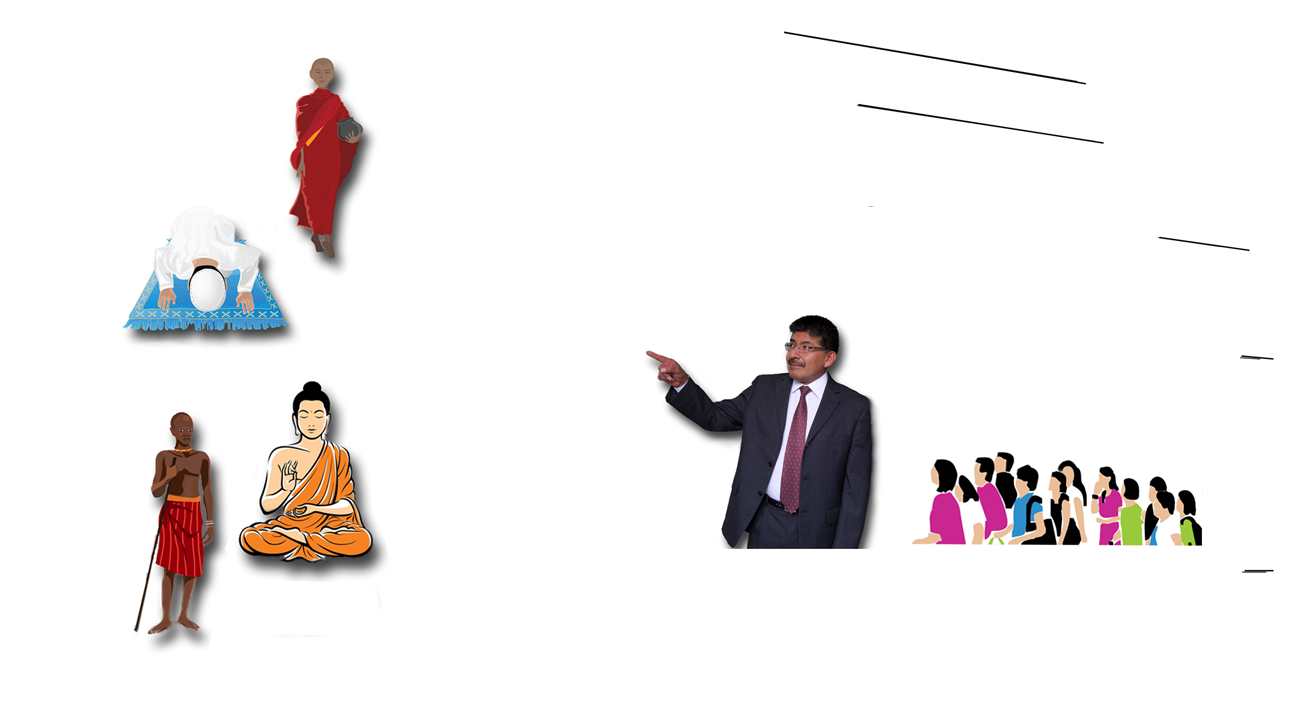 Wor    ship
Sunday Service
Alliances
Special Events
Maintenance
Sunday School
Construction
The Ends of the Earth - The 10/40 Window
Youth
Ethnic Groups in Mexico - Samaria
Sound System
Local Missions - Judea
Evangelism - Jerusalem
Marriages
Discipleship
Visitation
Sermon
Weddings
Baptisms
Counseling
©Depositphotos.com/mike smith/mike smith/Martin Malchev/dayzeren/Daria Karaulnik
A Survey for Measuring the Missions Participation of a Church